Unleash student creativity with app smashing!
Laura CHaffey
iMotion HD
iMovie
Tellagami
BuddyPoke
Dpink Green Screen
Hello Oil Painter 
Superimpose
Strip Designer
Yakit Kids
ChatterPix Kids
What is app smashing?
Create content with one app.
 Create content in another app.
 Merge the content together (smash it)
 Publish content to the web.

										Greg Kulowiec (ETT 2013)
Project 1: Narrate a stop motion animation
Work flow
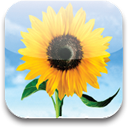 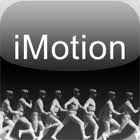 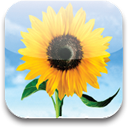 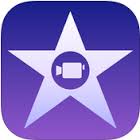 How can we apply it?
Explain a scientific concept e.g. water cycle, photosynthesis.
Create a procedural text e.g. how to make paper aeroplanes.
Narrate a flow chart.
Recreate a scene from a picture book.
Create an advertisement e.g. Skittles
Create a stop motion animation using iMotion HD
Export to camera roll.
Import into iMovie.
Add narration.
Export to camera roll 
     for sharing.
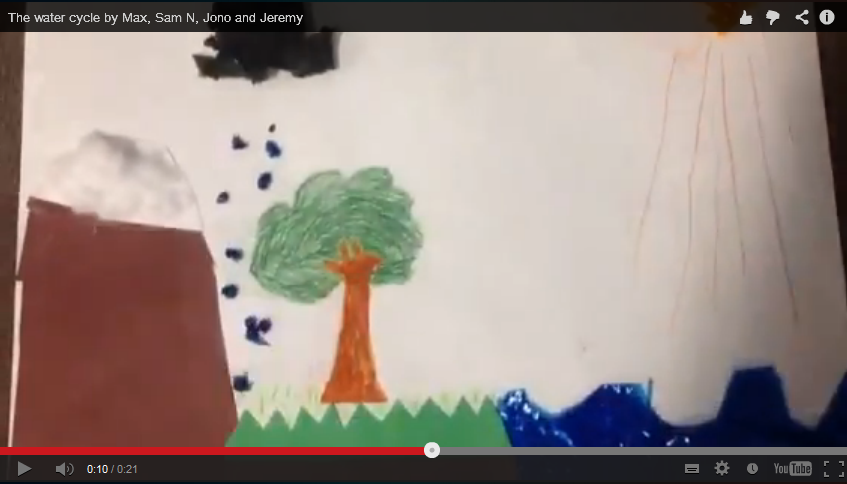 Project 2: video Narration using green screen technology
Work flow
Background
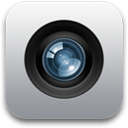 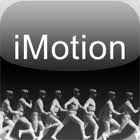 OR
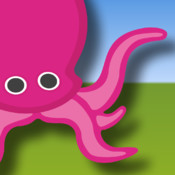 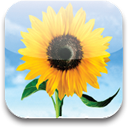 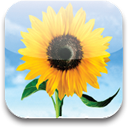 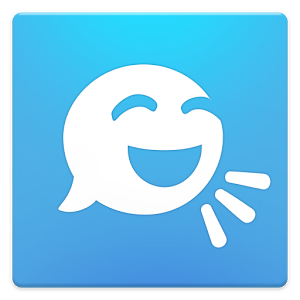 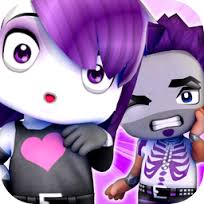 OR
Foreground
Create a background video by either video recording a scene or creating one using iMotion HD. Export to camera roll.
Create a foreground video using Tellagami or BuddyPoke using the green screen background option. Export to camera roll.
Open Doink Green Screen app.
Import foreground video first then background video.
Crop, edit sound and check chroma key.
Save and export to camera roll for sharing.
Project 3: Create a comic strip
Text innovation
After reading superfinger in 13th story treehouse create your own superfinger comic
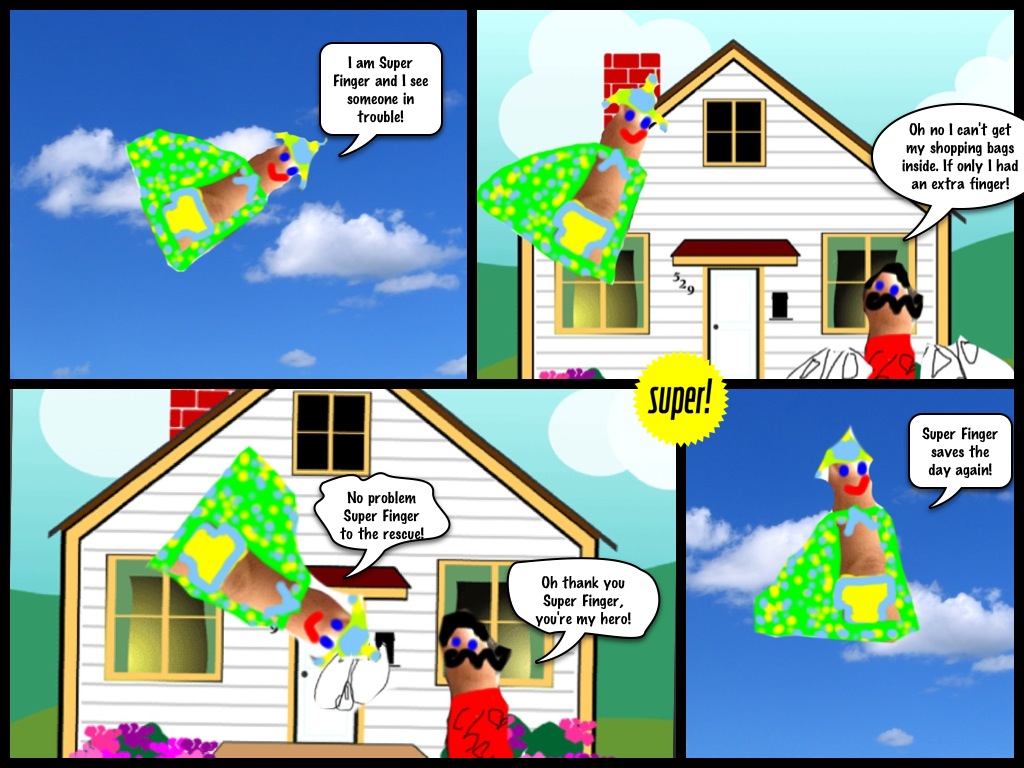 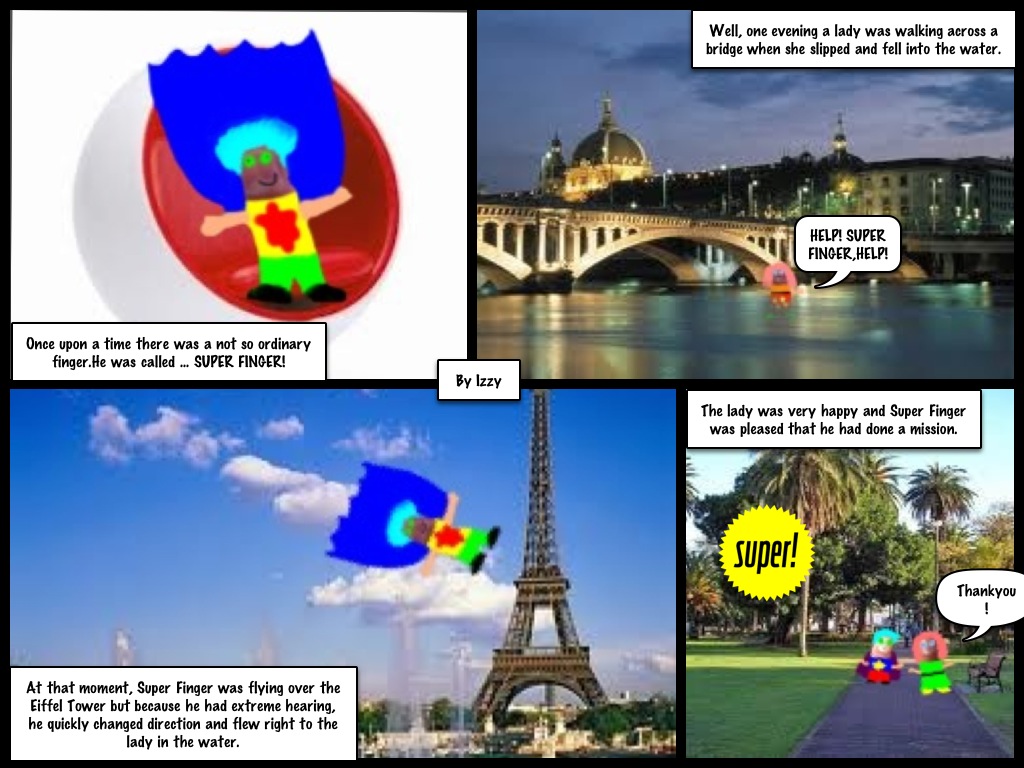 Work flow
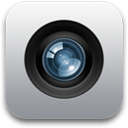 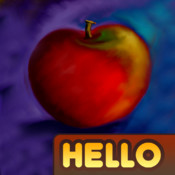 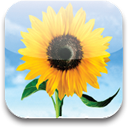 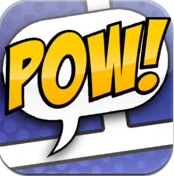 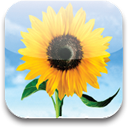 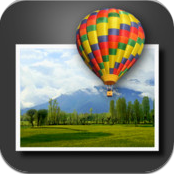 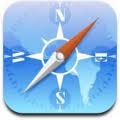 1. Take a photo of your finger.
2.  Open Hello Oil Painter (or other drawing app)
3.  Import your photo into Oil Painter and dress it up to   
     look like a super hero.
4.  Save to photo roll.
5.  Open Safari to locate a suitable background image  
     OR create your own background image in a drawing 
     app OR take a photo for your background!
6.  Save to photo roll.
Open Superimpose. Add background, then foreground, 
     apply mask then transform to arrange. Merge and export.
Open Strip Designer. Import image into frame. Add speech    	 bubbles. 
Repeat process for other frames!
Project 4: Create a comic video
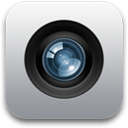 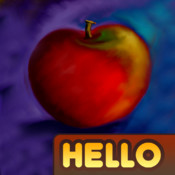 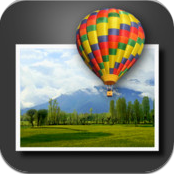 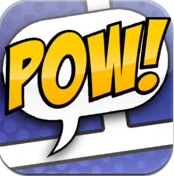 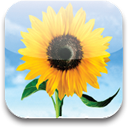 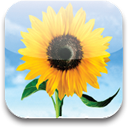 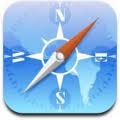 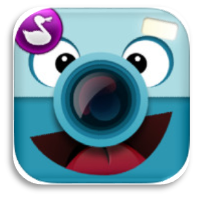 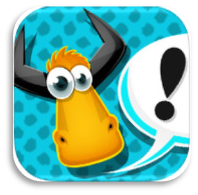 Work flow
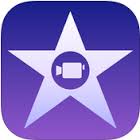 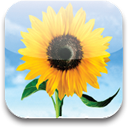 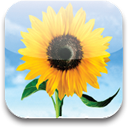 1. Open either ChatterPix Kids or Yakit Kids.
2.  Import previously created image.
3.  Add narration to the image to create a video.
4.  Save to photo roll.
5.  Repeat for each scene.
6.  Open iMovie.
Import each video,
Add titles, audio and transitions.
Save completed project to photo roll for sharing!
http://ictwithmisssc.weebly.com